UMBC
Department of Biological Sciences
Seminar
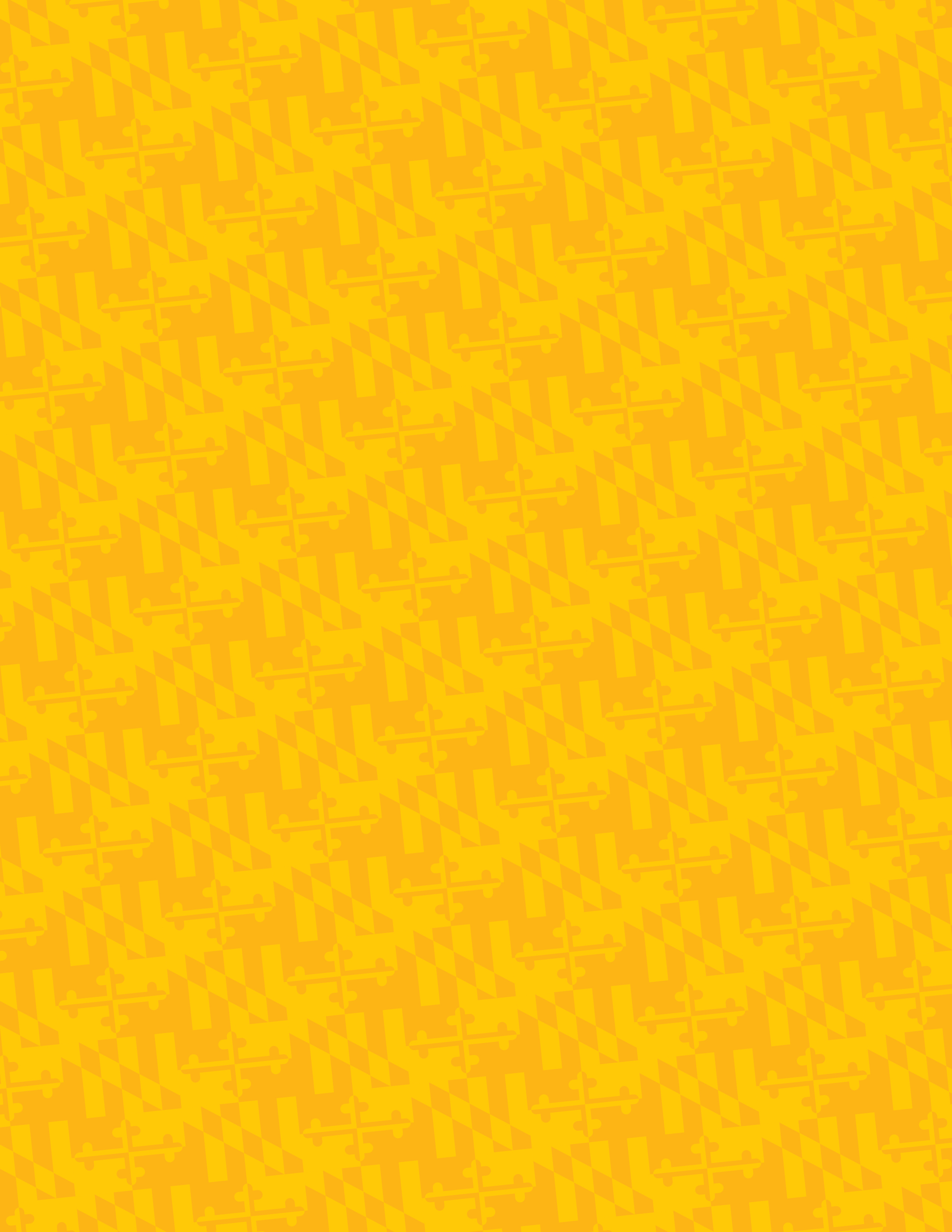 Sabeen Ikram

Green Lab
Ph.D. Candidate

“Investigating proto-oncogenic functions of lysine methyltransferase SMYD3 in prostate cancer. ”

Wednesday, December 8, 2021
12:00pm-1:00pm
WebEx
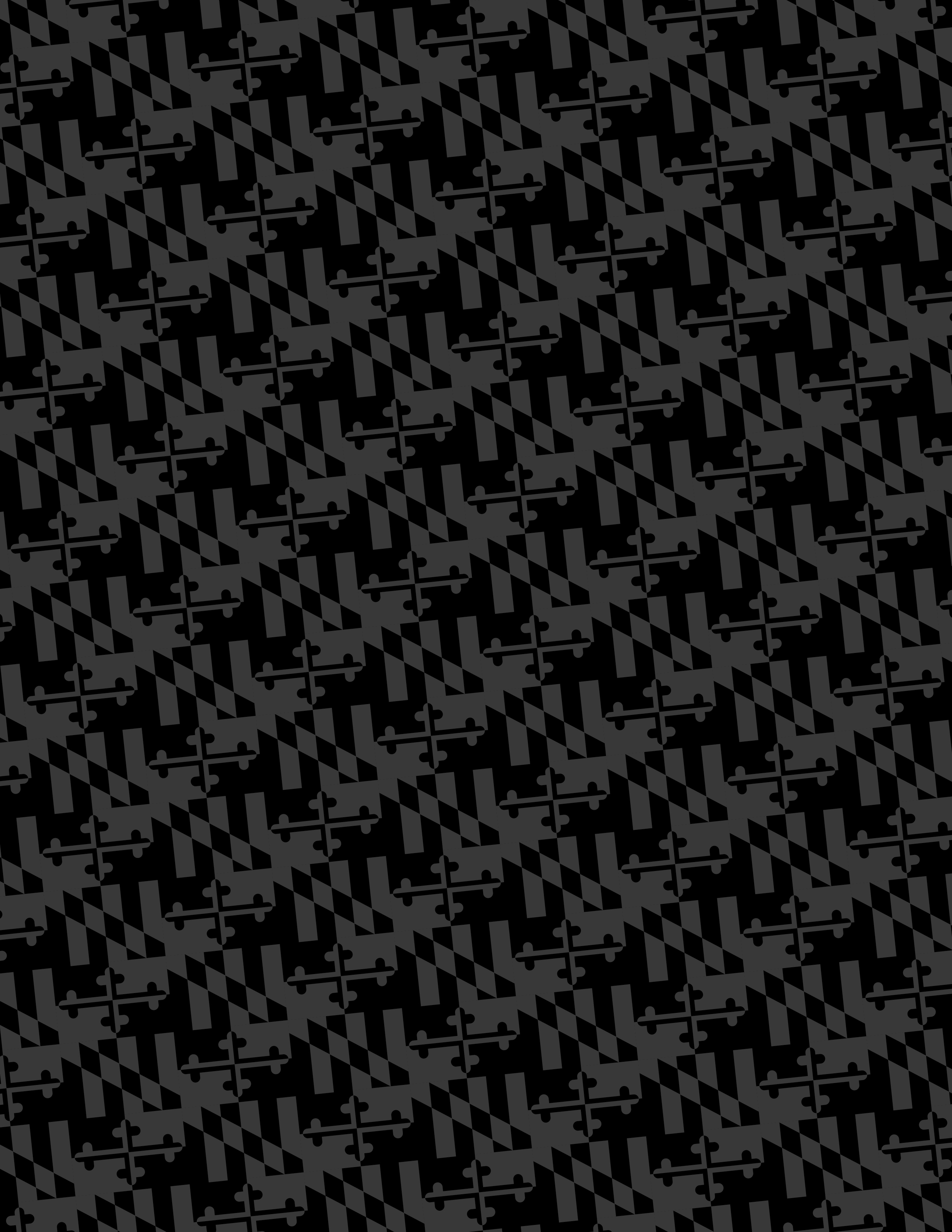 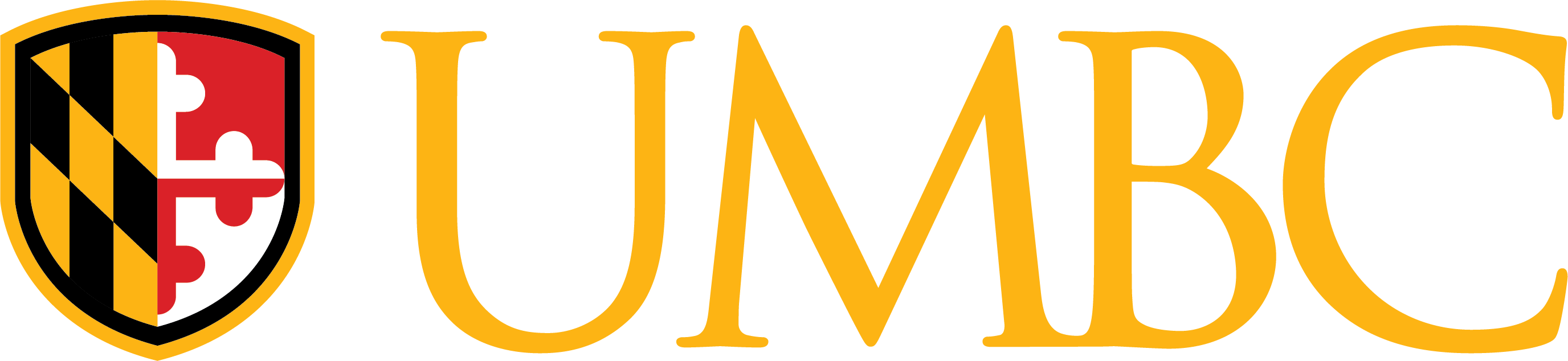